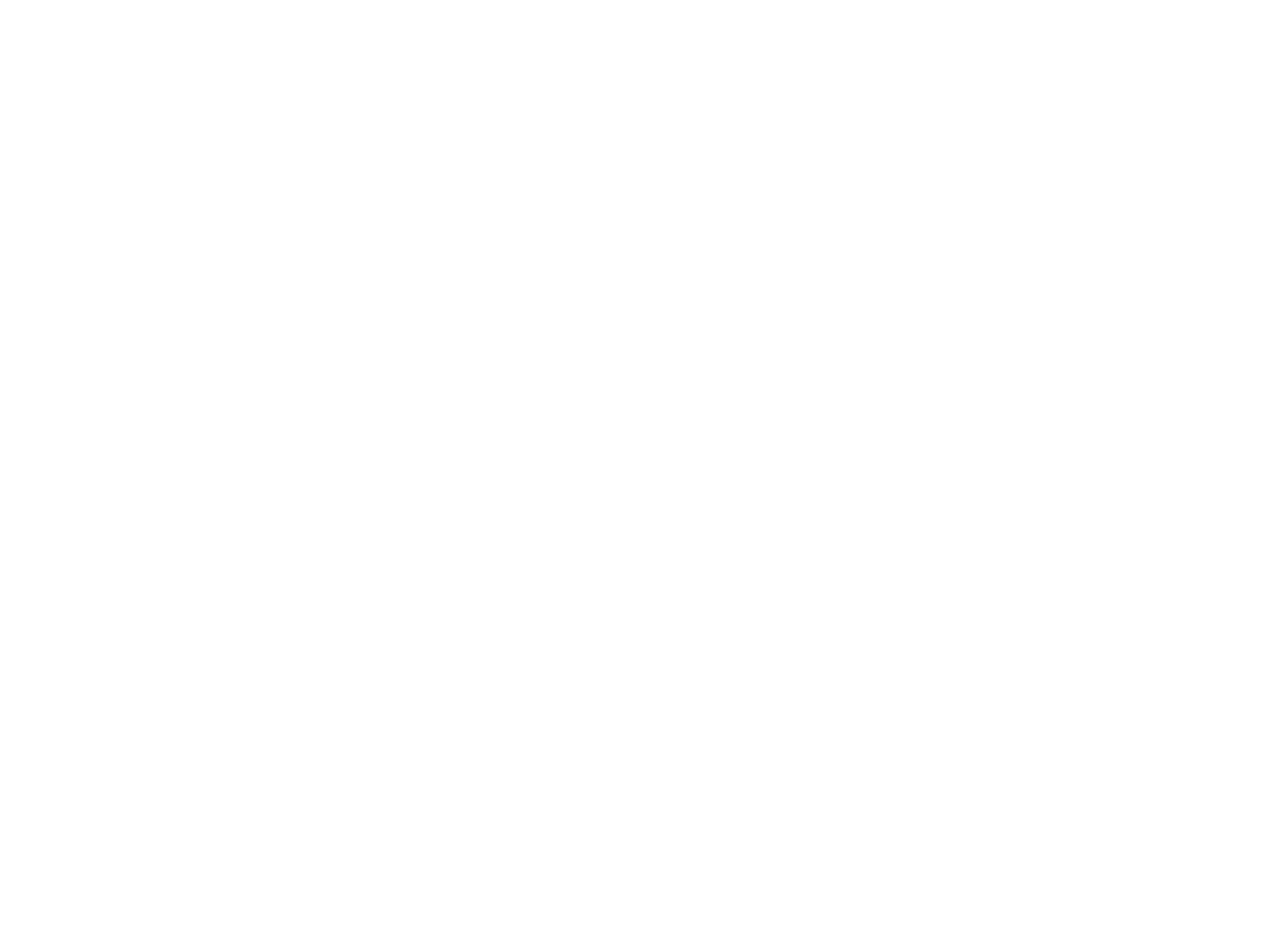 Центр гражданской взаимопомощи
ЦГВ - это
оперативная команда из 500 добровольцев;
организатор и участник свыше 5000 благотворительных мероприятий и акций;
консультационный центр по вопросам социального характера (свыше 50 000 чел. уже обратились в ЦГВ);
член Ассоциации волонтёрских центров РФ, Ассоциации «зелёных» вузов России, Совета Международных Университетов (IUSRC) по гражданским инициативам и поисково-спасательным работам;
участник «Большого Совета НКО Воронежской области»;
лауреат премии общественно-государственного признания «Добронежец-2021»;
лауреат областного конкурса «Доброволец - 2013 года» и «Доброволец - 2015 года»;
площадка для обучения в дистанционной школе по освоению программ «Волонтер муниципального образования», «Инновационная проектная деятельность по оказанию социальных услуг населению», «Управление социальным инновационным проектированием» (уже прошли обучение свыше 2000 человек)
Проекты Центра гражданской взаимопомощи
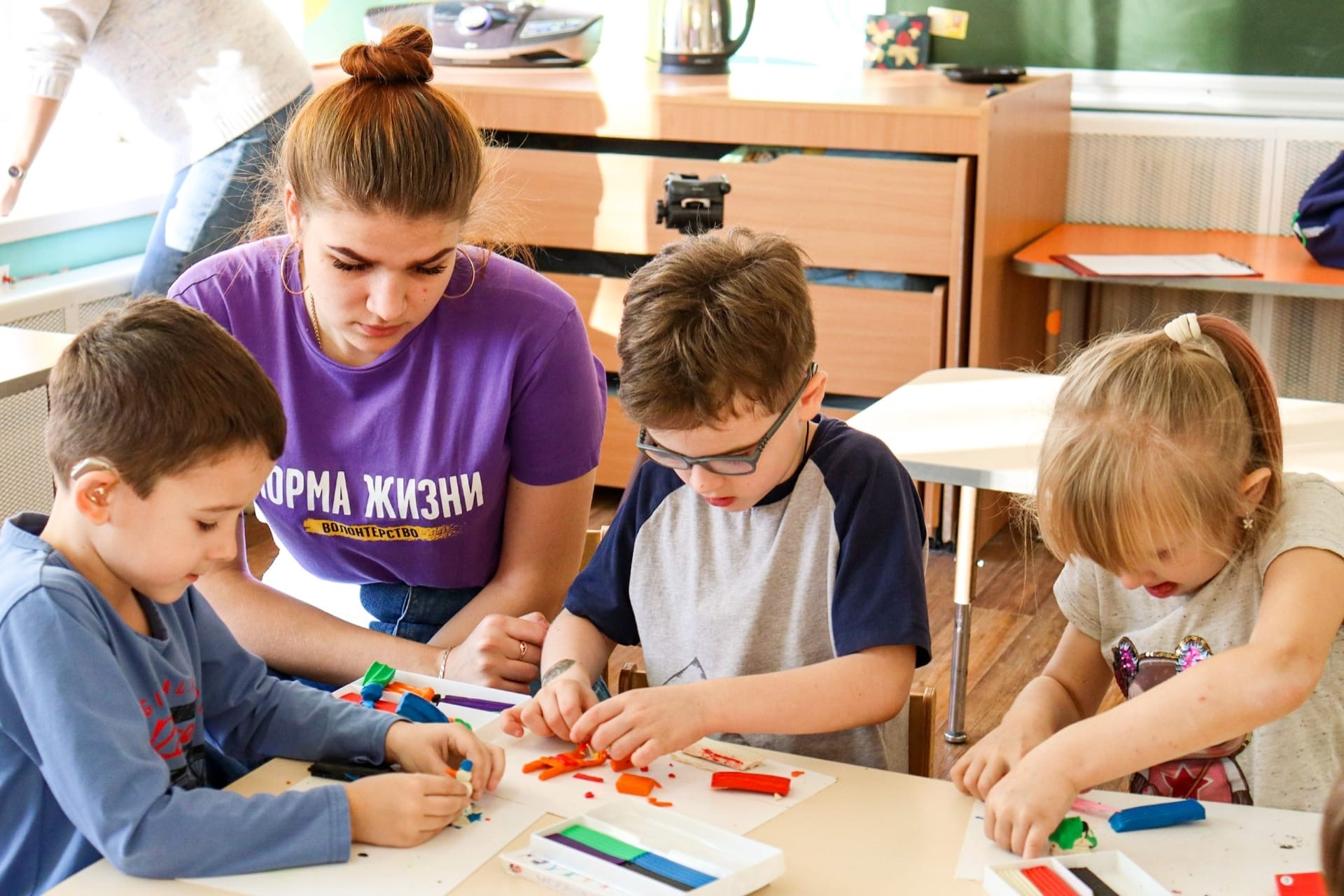 Школа жизненных наук
Проект представляет из себя проведение обучающих мастер-классов и анимационных программ для воспитанников специализированных школ-интернатов и детских садов комбинированного вида.
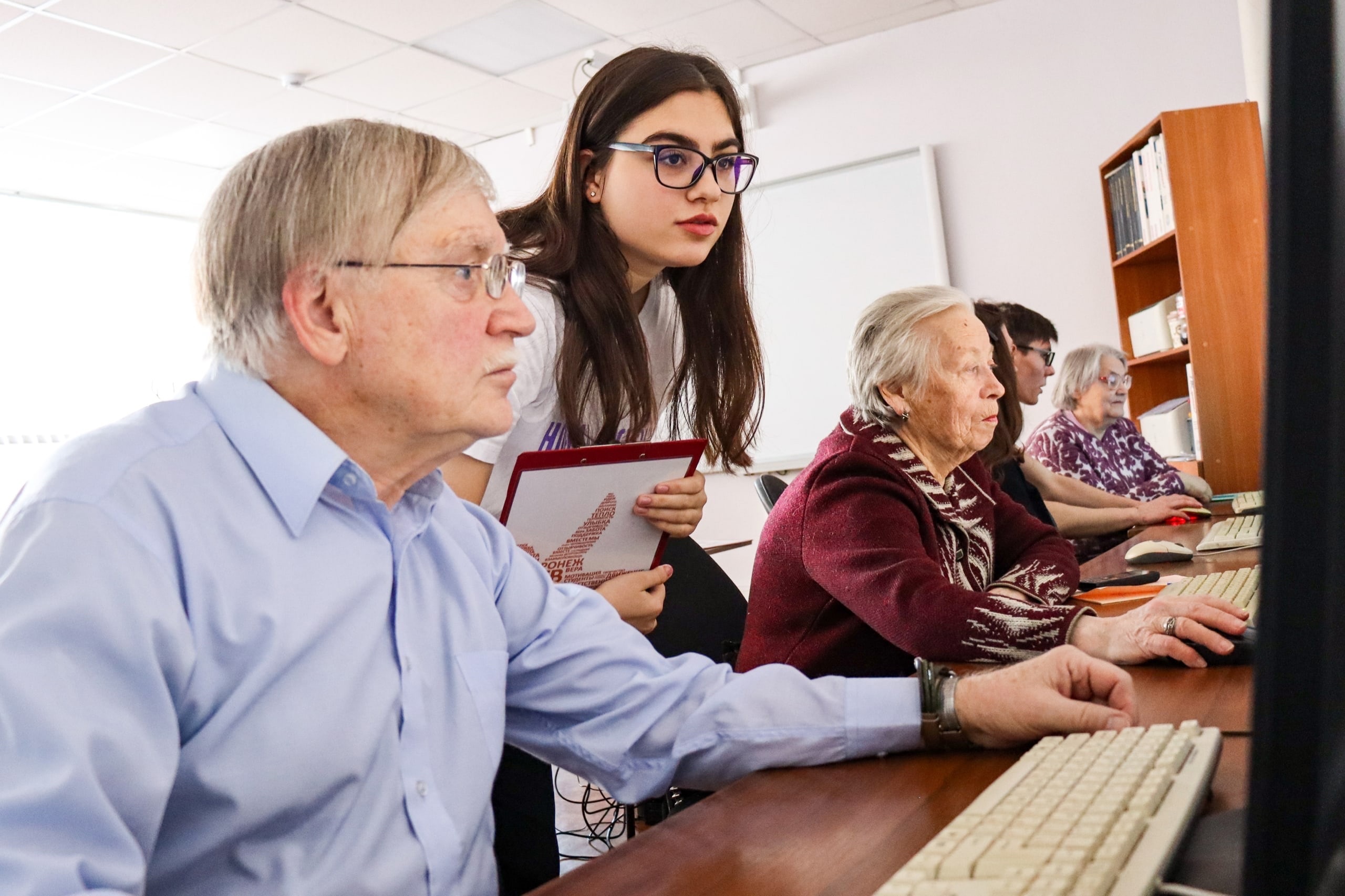 Прокачка цифровой грамотности пенсионеров
Проект направлен на освоение работы с информационными ресурсами и повышению компьютерной грамотности среди граждан пенсионного возраста.
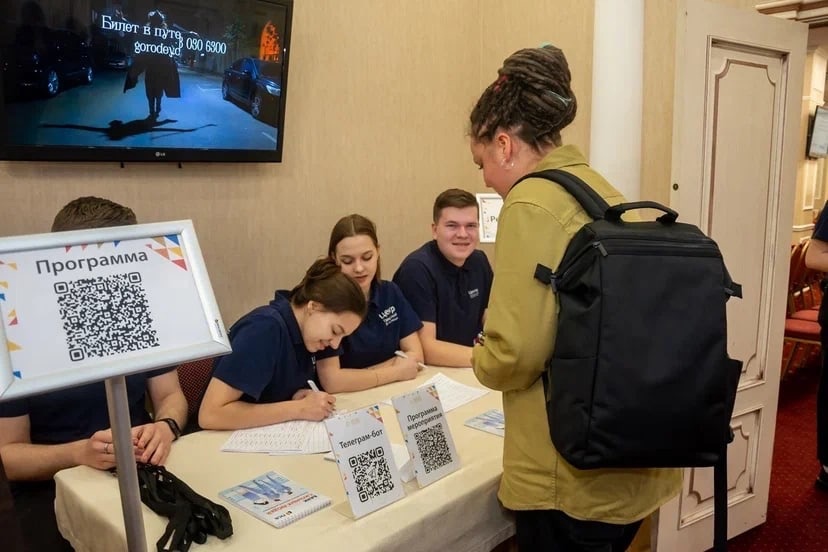 Событийка
Проект направлен на подготовку команды волонтеров, которые способны оказать помощь в работе регистрации мероприятия, техническую поддержку мероприятий и многого другого.
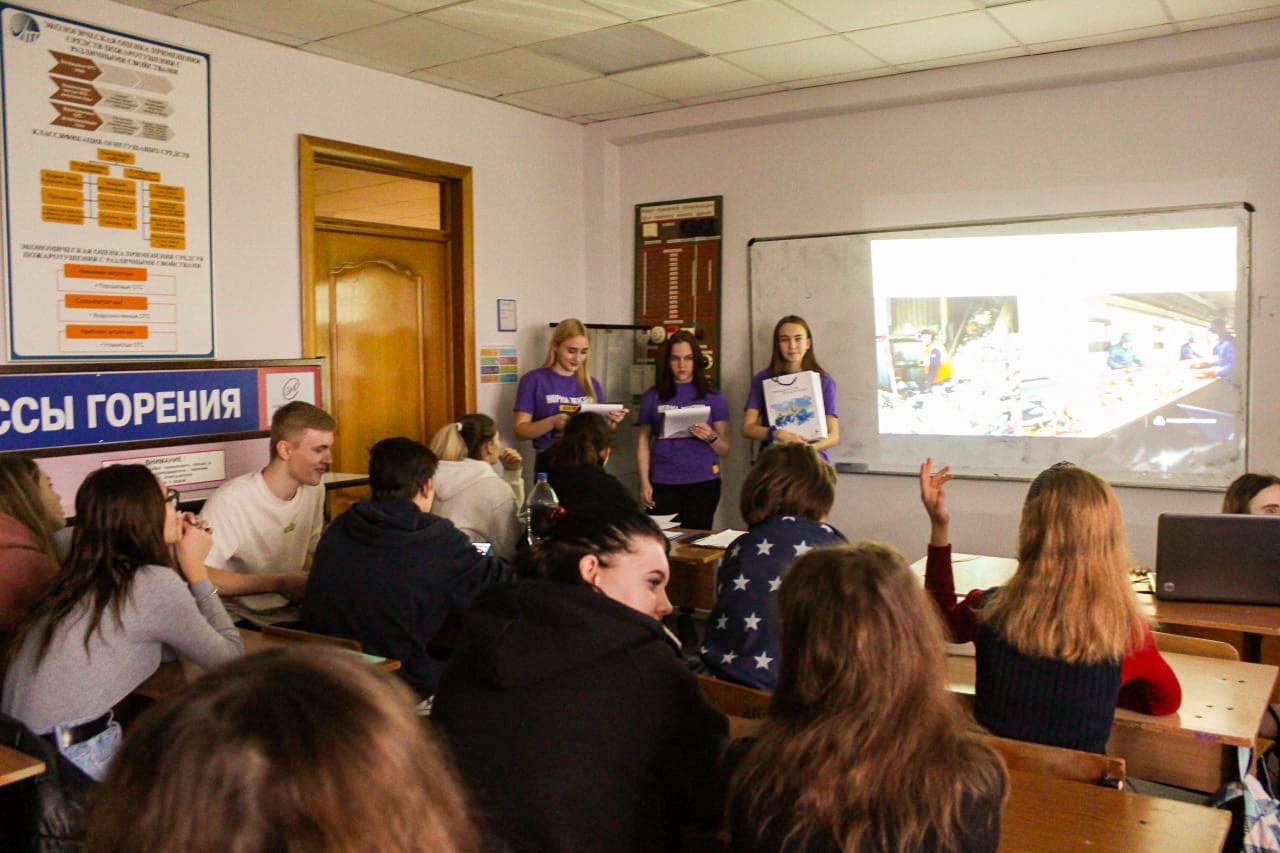 Экопросвет
Проект представляет из себя мероприятия, направленные на просвещение населения о вопросах экологии, раздельного сбора отходов, помощи животным. Также, команда проекта организует точки сбора помощи для подопечных ветприютов и для зимующих птиц.
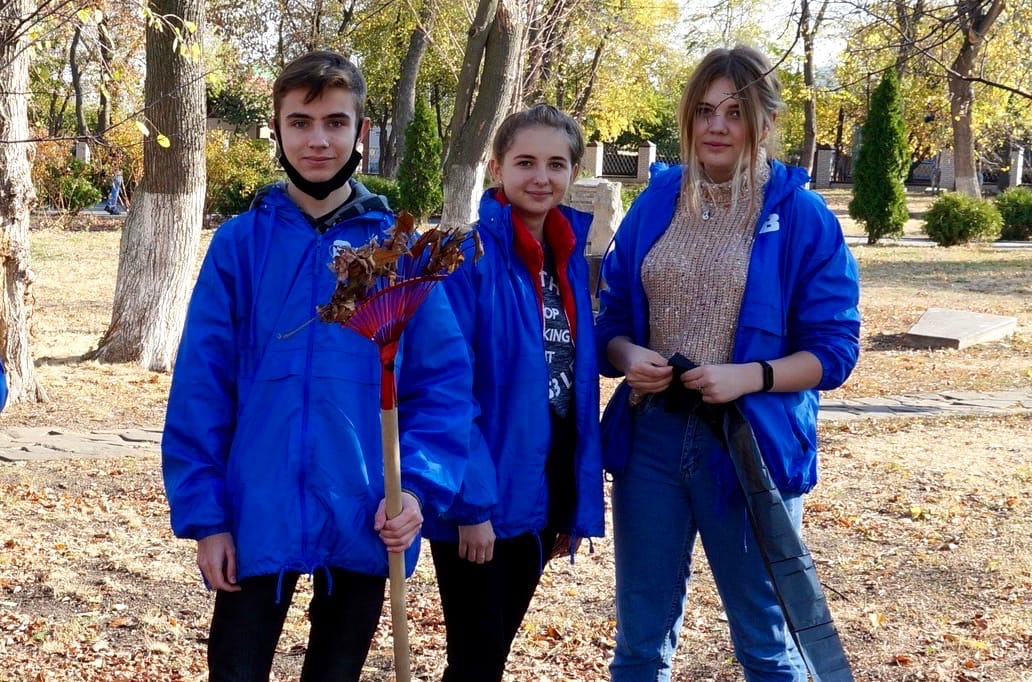 Экодесант
это мероприятия, направленные на благоустройство природных и культурно-исторических мест, проведение субботников на их территории, изготовление кормушек и скворечников для птиц, помощь в ветприютах и многое другое.
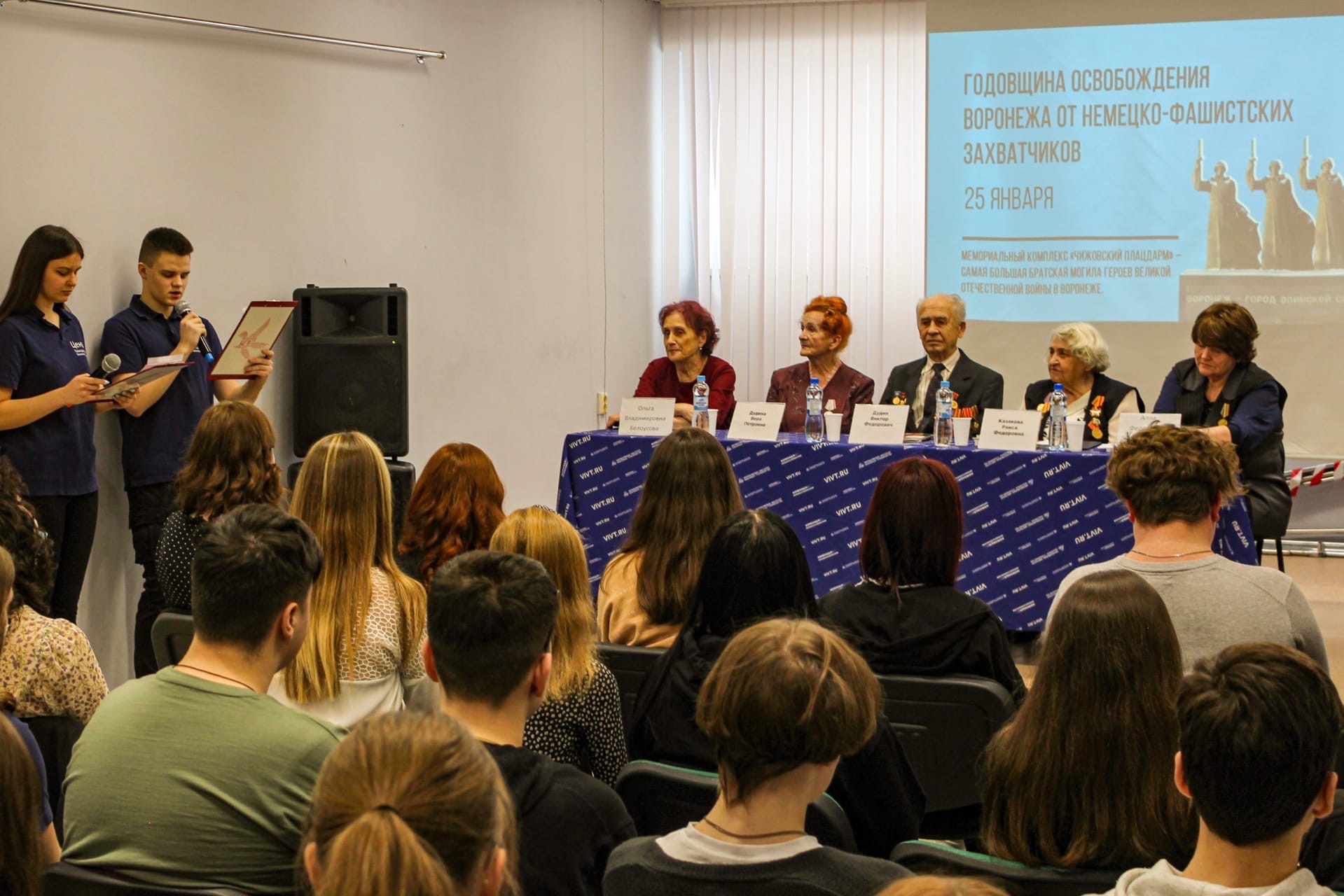 Времён связующая нить
В рамках проекта добровольцы занимаются организацией и проведением встреч с интересными людьми, ветеранами войны и труда. Участвуют в торжественных церемониях возложения венков и цветов, приуроченных к памятным датам. Проводят памятные линейки для студентов, связанные с днями воинской славы России и тематические викторины для школьников.
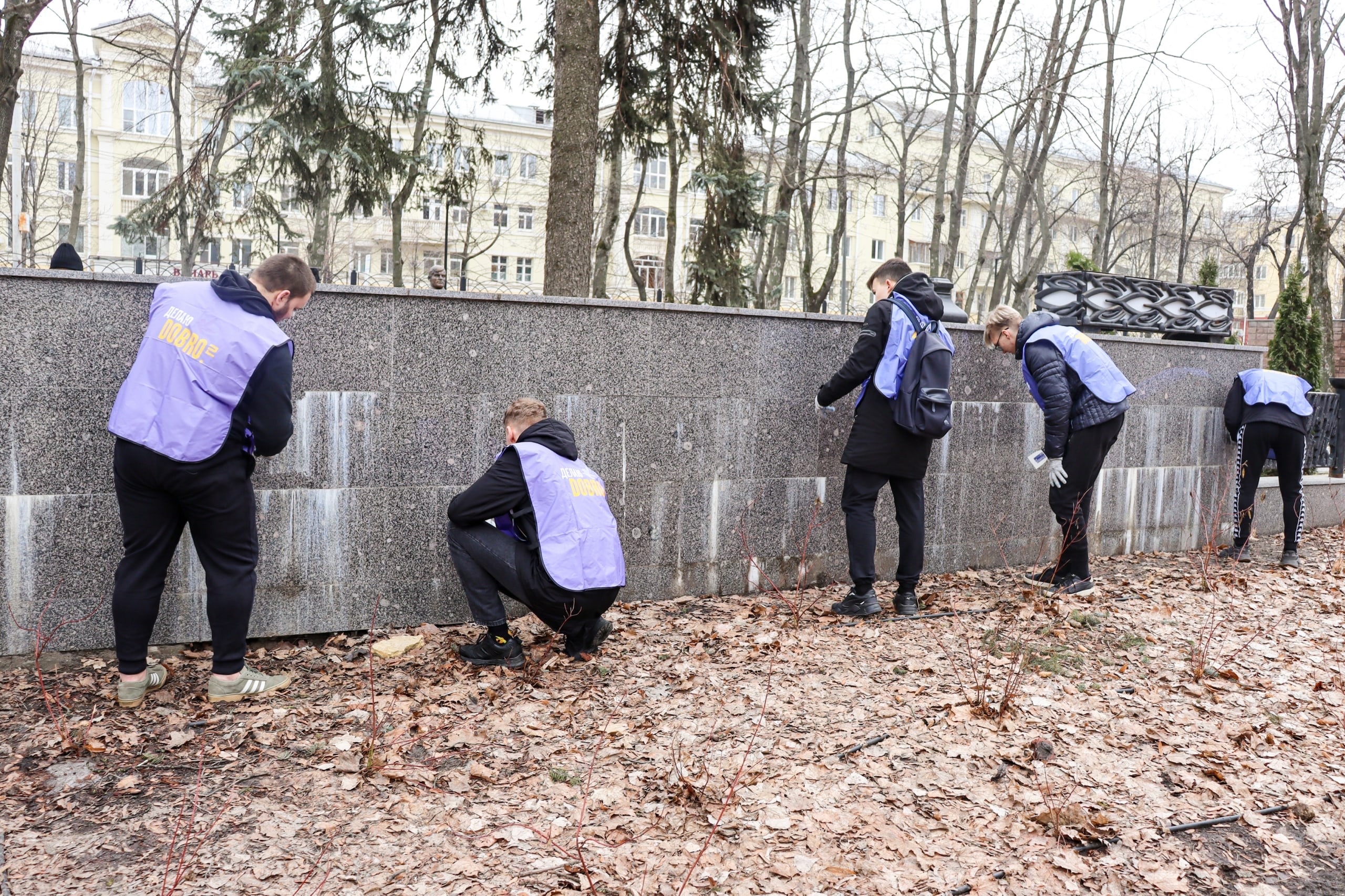 Доброхоты
Проект представляет из себя работу по благоустройству музейных территорий, помощь музеям и библиотекам в проведении крупных событий, деятельность в различных областях искусства, археологические и реставрационные работы, профориентация.
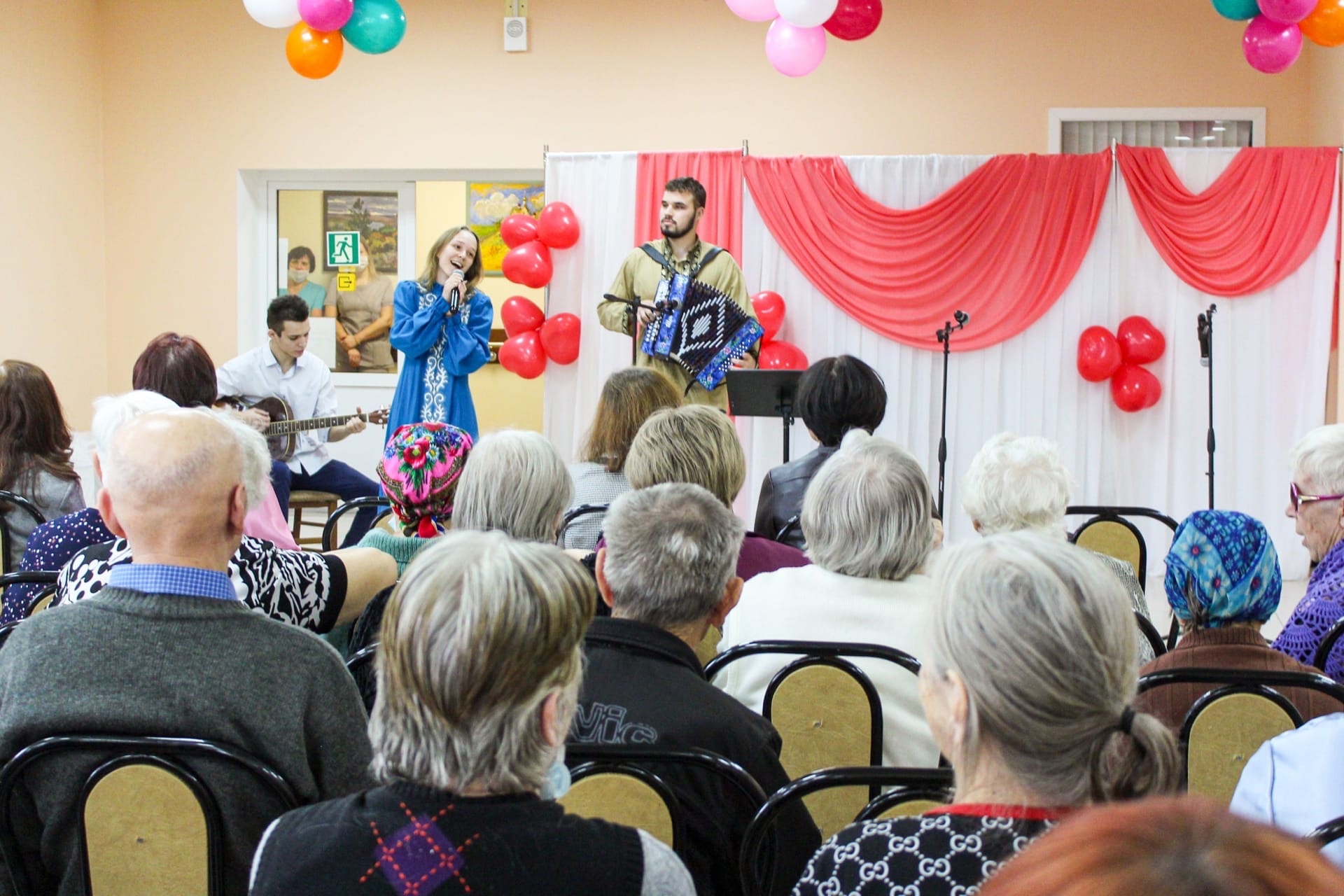 Диалог поколений
Проект «Диалог поколений» представляет из себя организацию познавательно-развлекательных мероприятий для граждан пенсионного возраста, в рамках которых старшее и младшее поколение вступают в своеобразный «диалог»: старшие делятся своим жизненным опытом и мудростью, а младшее, в свою очередь, заряжает положительными эмоциями и жизнелюбием.
Направления работы
Помимо проектной деятельности у центра существуют следующие направления деятельности:
Обучение волонтеров;
Организация и проведение благотворительных акций;
Сбор и доставка благотворительной помощи различным категориям благополучателей;
Оказание адресной помощи;
Волонтерское сопровождение мероприятий различных уровней.